Взаимосвязь русской и тувинской художественной литературы при преподавании предмета «Литература» в средних классах.
Сарыглар Ч.Ч. - учитель русского 
языка и литературы 
МБОУ Кызыл-Тайгинской СОШ
Особые факторы преподавания  предмета «Литература»:
Неодинаковый  уровень лингвистической  подготовки учащихся разных национальных регионов;
Своеобразие социальных, этнографических и других особенностей их окружения, которые влияют на восприятие художественного текста детьми;
Национально-художественная  специфика родной литературы, устного народного творчества, формирующая  определенное национально-художественное мышление учащихся;
Индивидуально-психологические особенности восприятия действительности людьми разных национальностей.
Первый космонавт Юрий Алексеевич Гагарин: «Думаю, что чем больше человек прочитает хороших книг, тем разумнее, грамотнее, образованнее он станет».
С.В.Михалков пишет, например, что «хорошая, вовремя прочитанная книга можно иногда решить судьбу человека, стать его путеводной звездой, на всю жизнь определить его  идеалы».
Академик Т.Н.Волков: 

«Человек любой национальности теряет как личность очень много, если замыкается в своей национальной скорлупе».
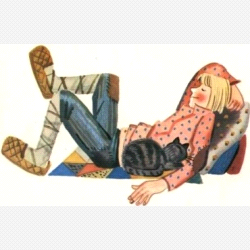 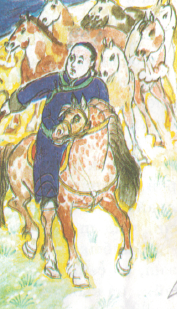 Иванушка дурачок
Оскус-оол
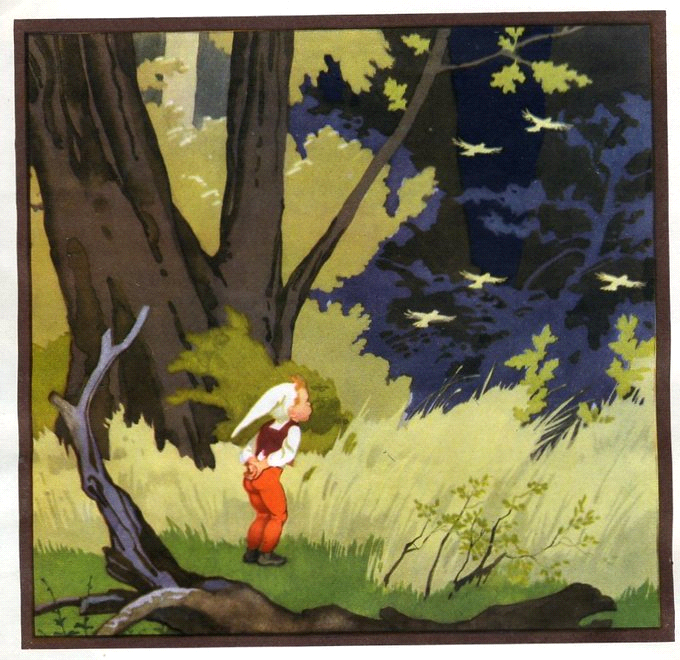 Чангыс -карыш
Мальчик с пальчик
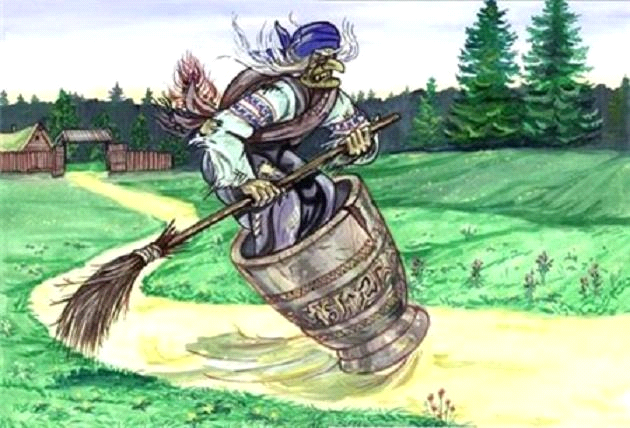 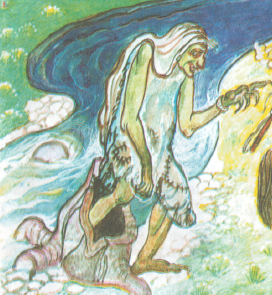 Баба-Яга
Чылбыга
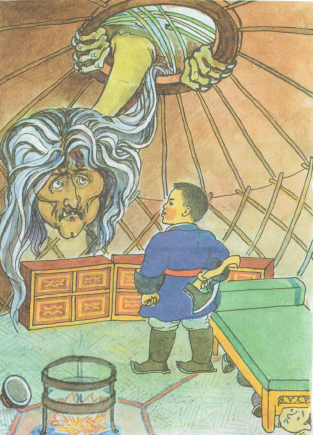 Амырга-моос
Чудо юдо
Драматические произведения:
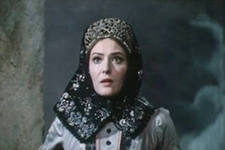 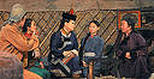 Спасибо за внимание.